A day in the life of a Marketing Manager
Copilot for Microsoft 365
Get started
~1 hour per week
Areas of investment: Learning
Campaign management
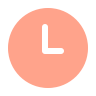 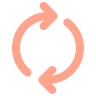 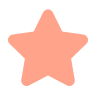 Benefits
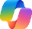 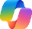 Copilot
Copilot
Dave  is a marketing manager at Contoso
8:00 am
8:30 am
10:00 am
Dave has missed an important product launch meeting and needs to learn what happened.
Dave receives more than 200 emails per day. He asks Copilot1 to quickly summarize all of the information he has about the project.
Dave now asks Copilot1 to recap of the launch meeting to remember some key dates for an update to his leadership team.
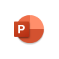 Copilot in PowerPoint
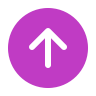 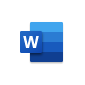 Copilot in Word
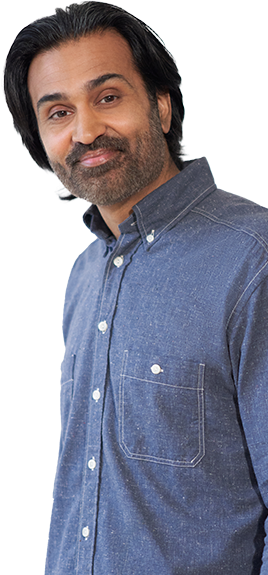 What decisions were made in this meeting. Were there any disagreements on the decisions. List the pros and cons of each decisions.
Summarize my emails from the past few days that mention this project. Organize the topics in a table with columns for topic, update, and actions items.
Summarize the launch meeting and then draft an email to my leadership team updating them on the delay to this project.
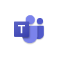 Copilot in Teams
2:00 pm
11:00 am
Its time for Dave to create the product pitch deck. He uses the specification document he edited before lunch to create the deck.
Dave needs to update the specifications for the product launch documentation
Create a presentation from [product specification document]
Create a 50-word elevator pitch for this product including a catchy tag line at the top.
1Access Copilot at Copilot.Microsoft.com, from the Windows taskbar or Edge browser, or in the Copilot app in Teams, and set toggle to “Work”.
2Access Copilot at Copilot.Microsoft.com or from the Windows taskbar or Edge browser and set toggle to “Web”.